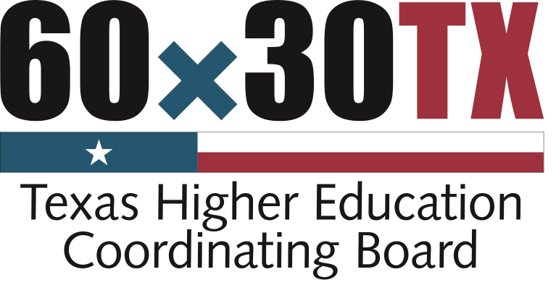 Graduate Education: 
The Changing Landscape

October 1, 2021
Association of Texas Graduate Schools
Agenda

Enrollment and Completion Trends

Population Changes

Meeting Student and Workforce Demand

60x30TX Refresh

THECB Resources
2
Enrollment and Completion Trends
3
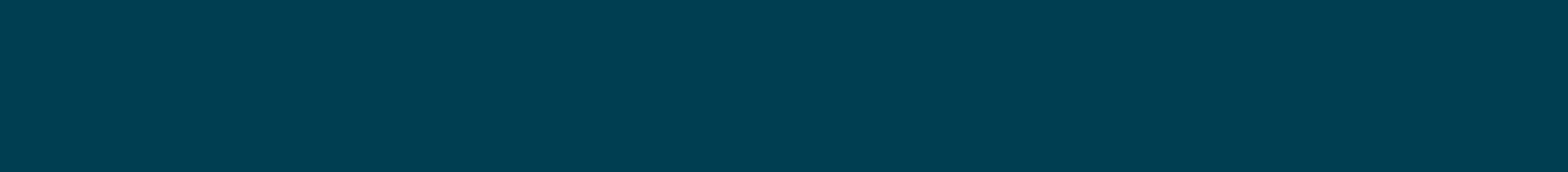 Enrollments in graduate education decreased, driven by a 15% decrease in doctoral programs
4
Data Source: THECB, CBM 001
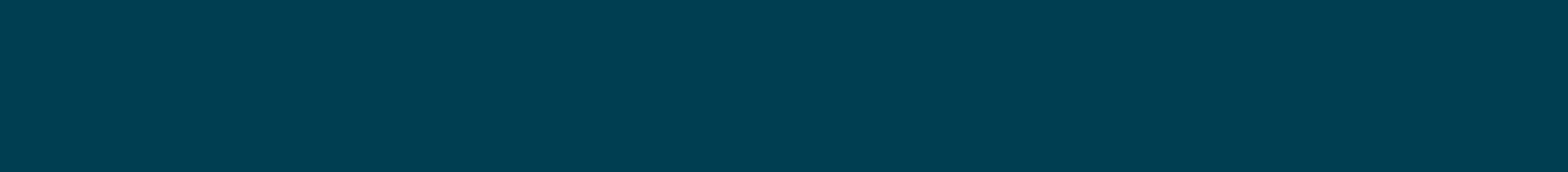 Number of doctoral degrees awarded statewide increased by 7%, 2016 to 2020
5
Data Source: THECB Accountability System, Interactive
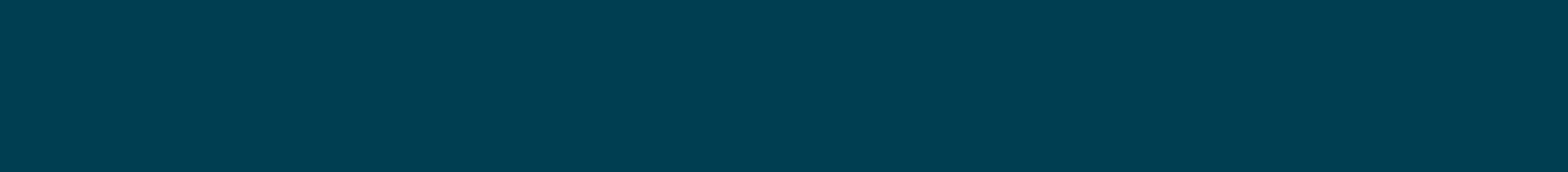 Disciplines with most degrees awarded are different at master’s and doctoral levels
Top 10 Master’s Degrees Awarded
Top 10 Doctoral Degrees Awarded
Health Professions & Related Programs 
Legal Professions & Studies 
Engineering
Education
Biological & Biomedical Sciences
Physical Sciences
Psychology
Agriculture, Agriculture Operations & Related Sci
Social Sciences
Business, Management, Marketing & Related
Business, Management, Marketing & Related
Education
Health Professions and Related Programs 
Engineering
Computer and Information Sciences & Support 
Public Administration & Social Service
Psychology
Biological and Biomedical Sciences 
Social Sciences
Mathematics & Statistics
6
Data Source: THECB Accountability System, Interactive
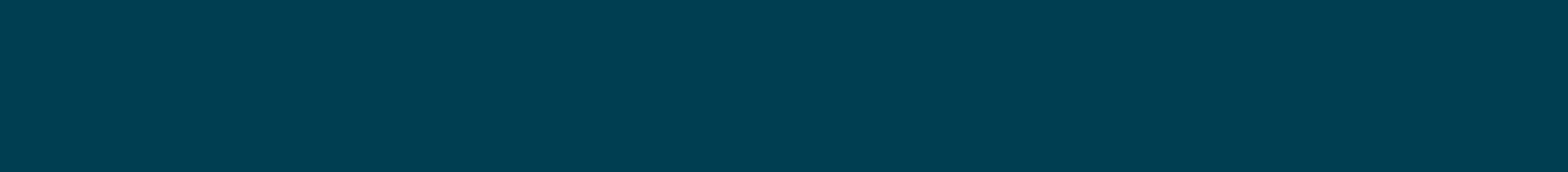 Growth potential in doctoral degrees awarded is high for minority populations
7
Data Source: THECB Accountability System, Interactive
Population Changes
8
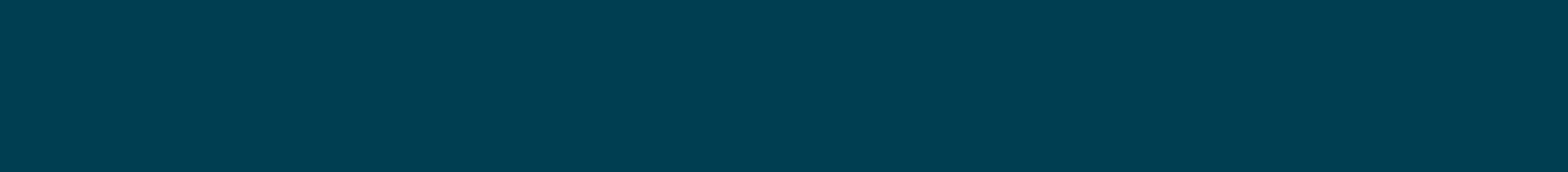 Population growth in Texas outpaced other states
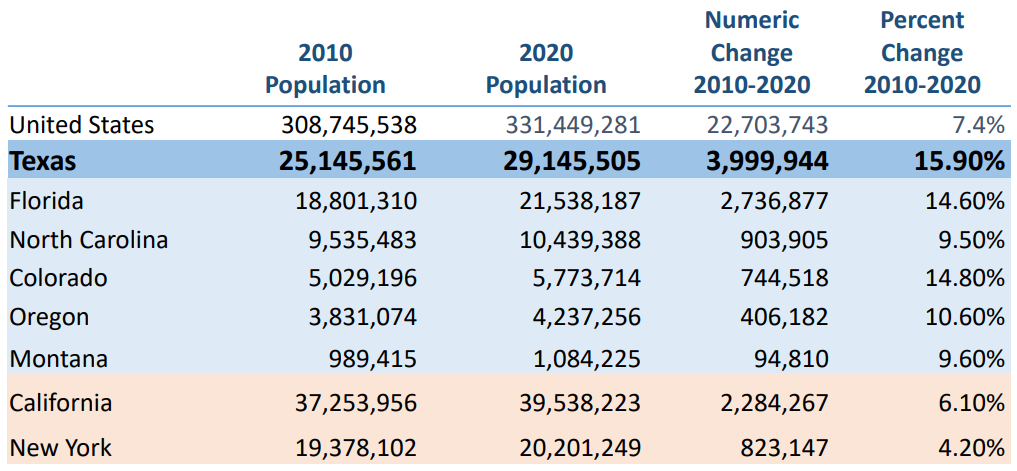 9
Data Source: U.S. Census Bureau. 2010 and 2020 Census Apportionment File
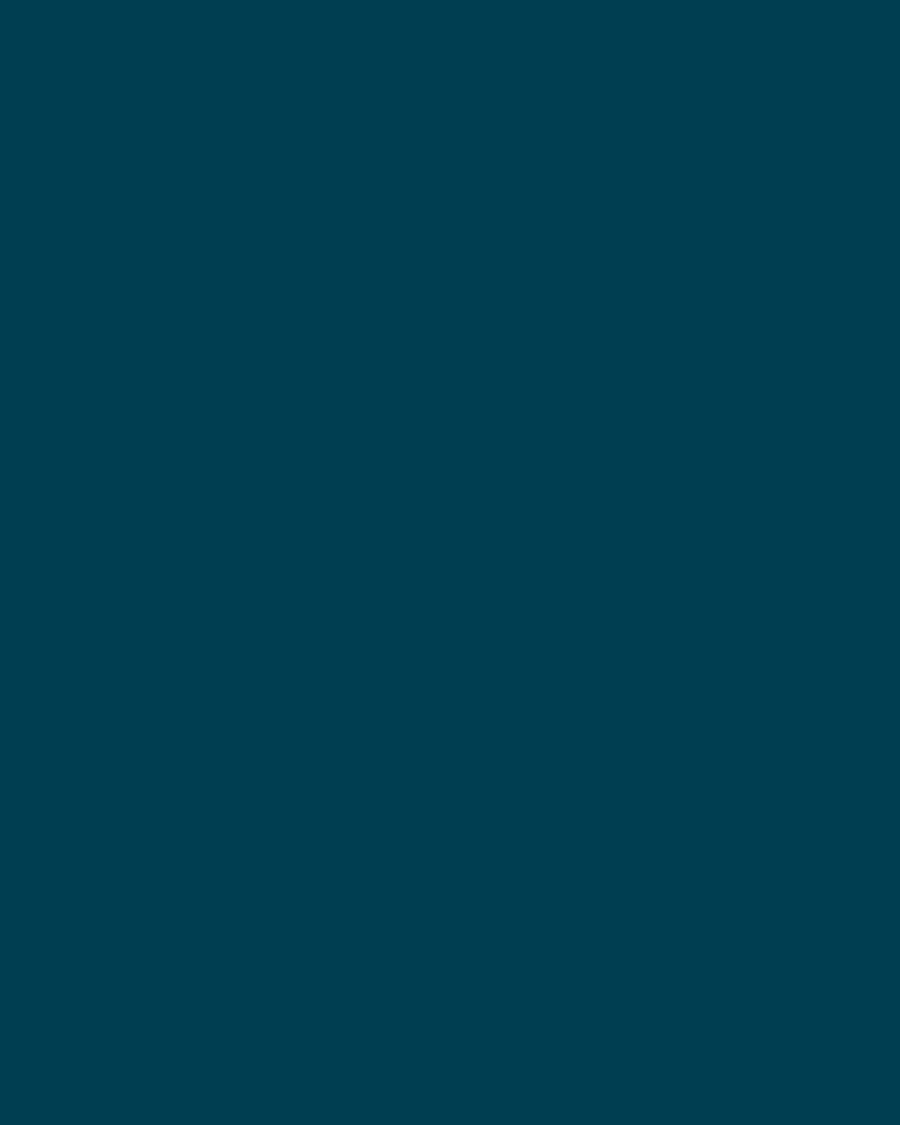 2020
– 
+
+
+
+
Demographic Shifts,
2010 to 2020
10
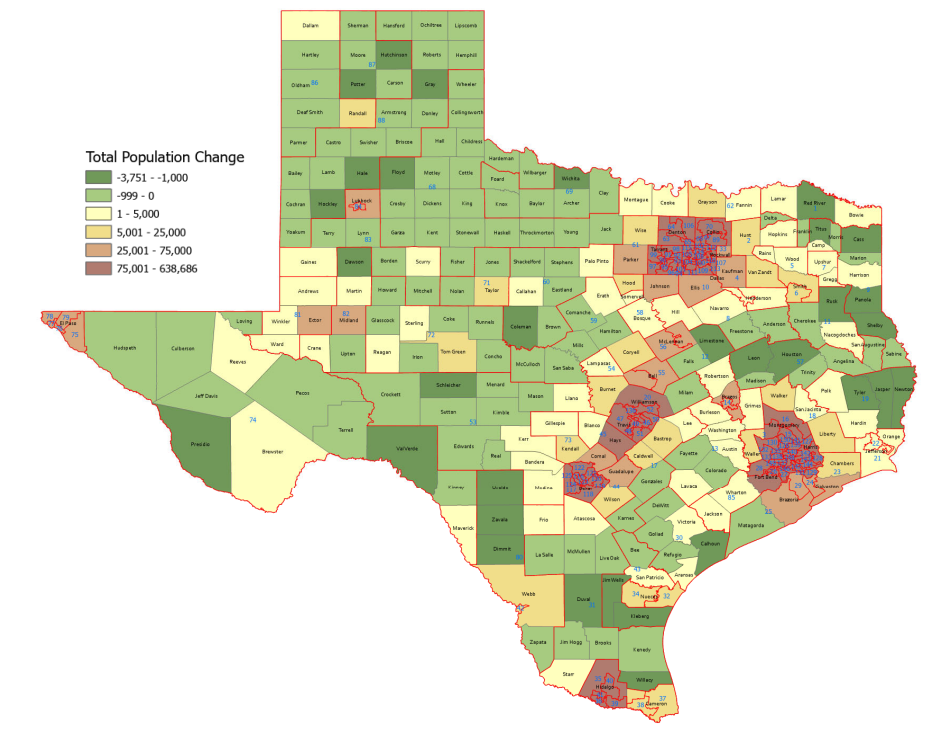 Population growth was not unilateral across the state
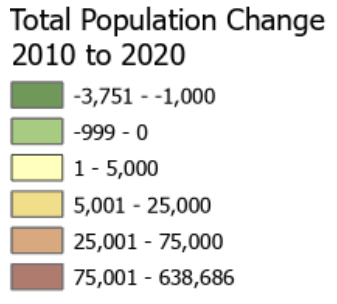 56% of counties lost population overall
78% lost NH Whites
62% lost NH Blacks
25% lost Hispanics
19% lost NH Asians
Data Source: US Census Bureau, 2010 and 2020 Census, P.L. 94‐171 Redistricting File
11
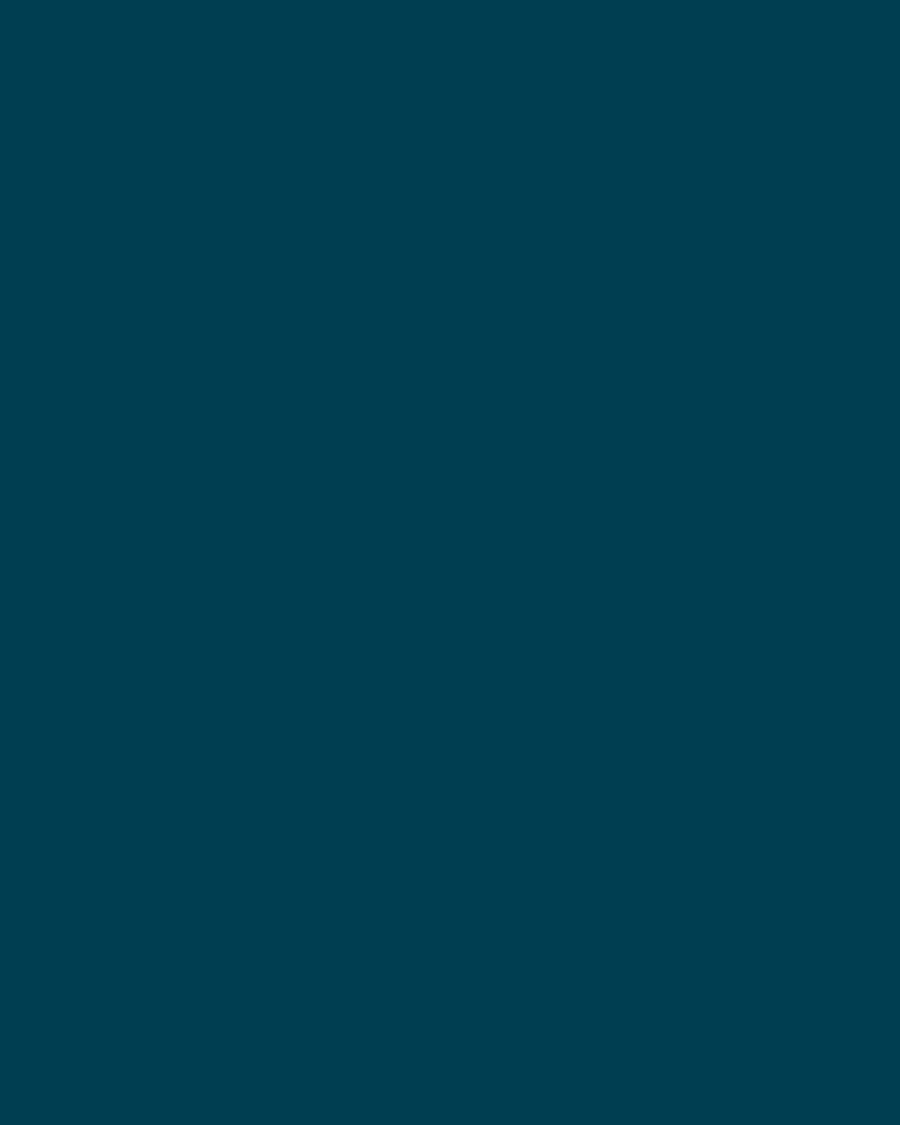 85
80
75
70
65
60
55
50
45
40
35
30
25
20
15
10
5
0
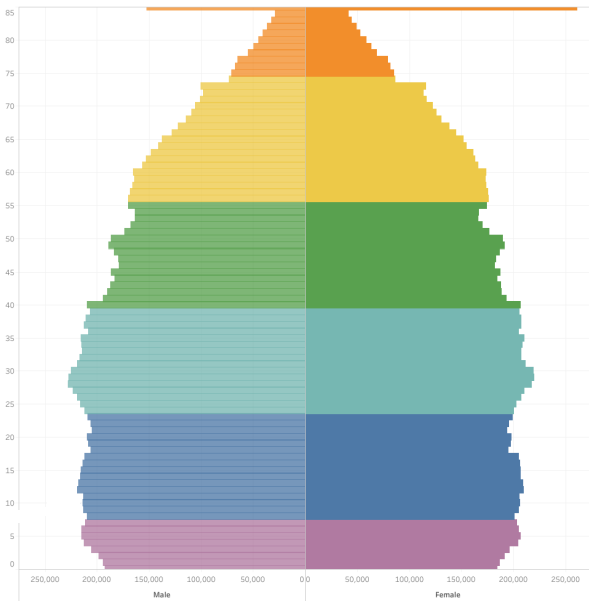 Male
Female
Silent Gen


Boomers



Gen X


Millennials


Gen Z

Gen Alpha
Our population pyramid is more like a stack
12
High school graduations are projected to grow in Texas over the next 15 years
CA
TX

FL
NY
PA
13
Data Source: WICHE Knocking at the College Door
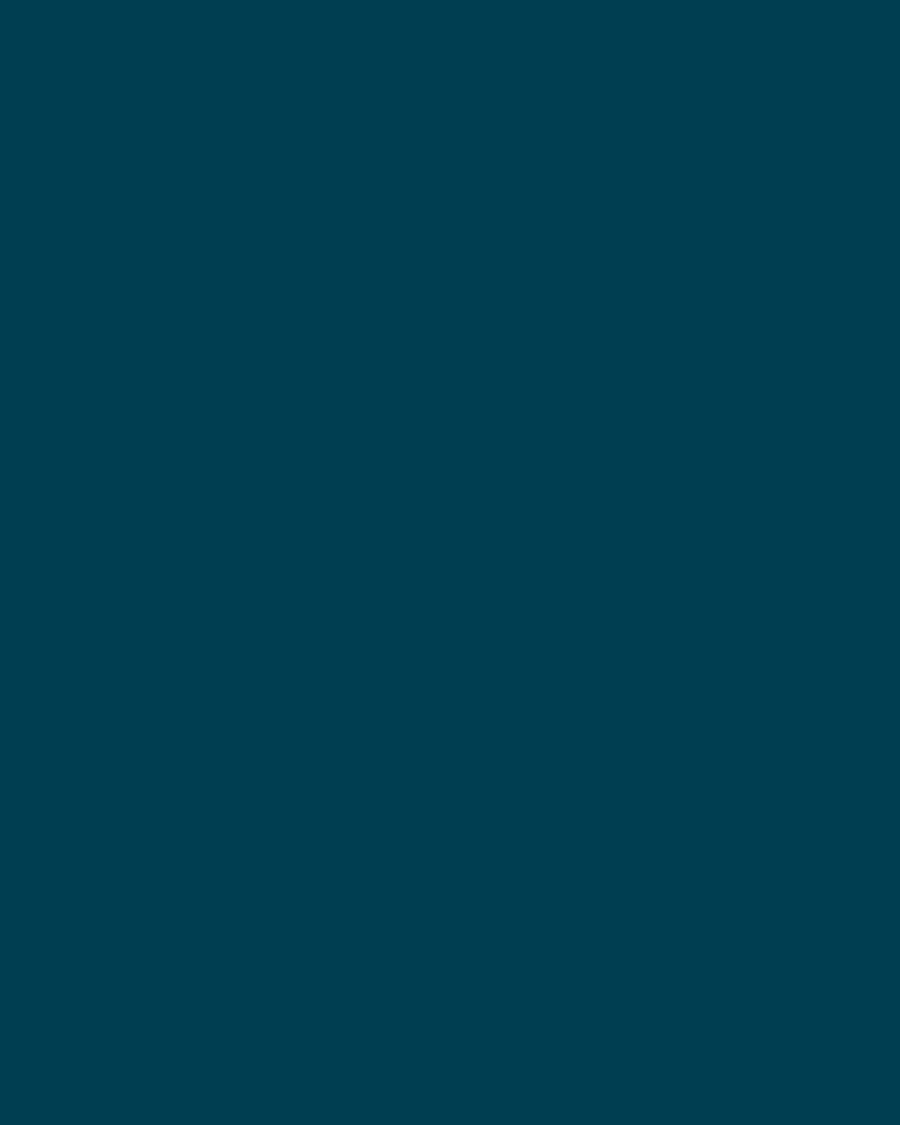 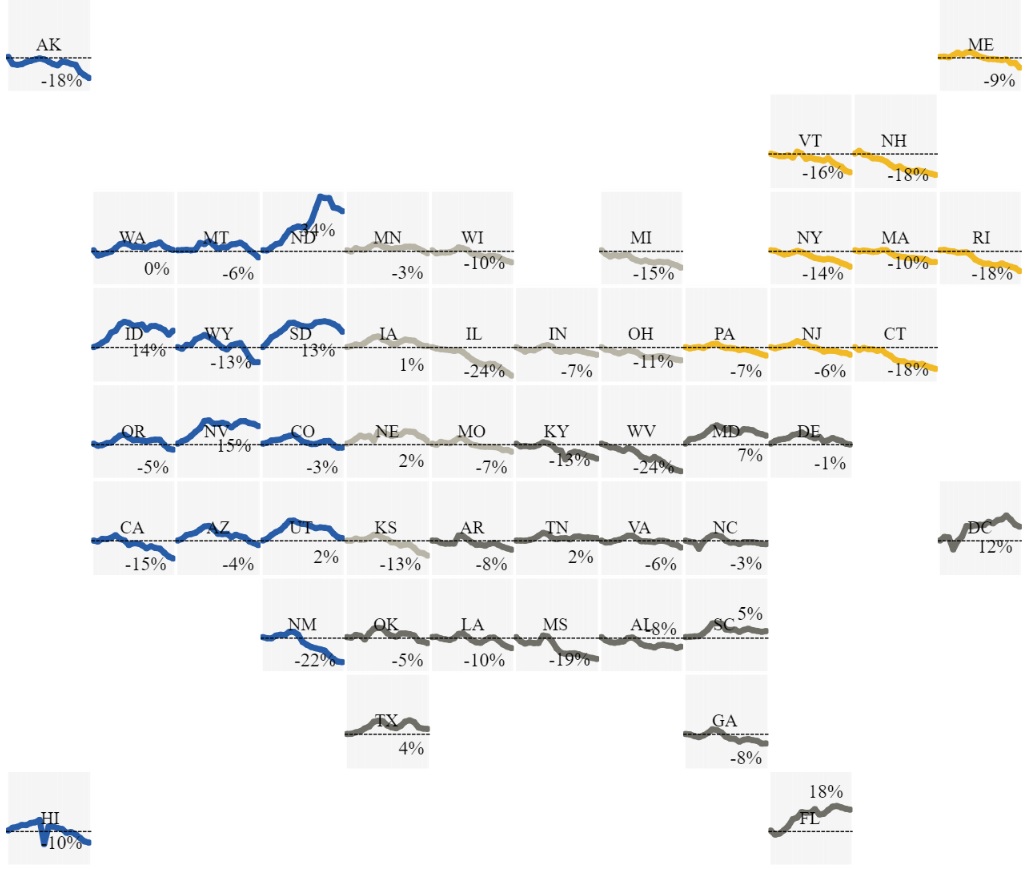 Most states are experiencing a decline in  high school graduates
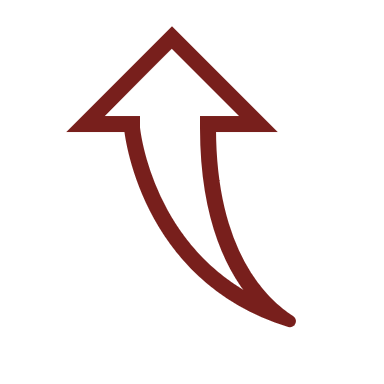 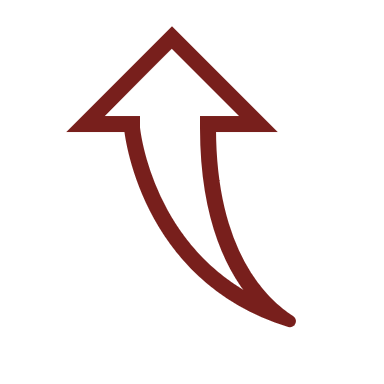 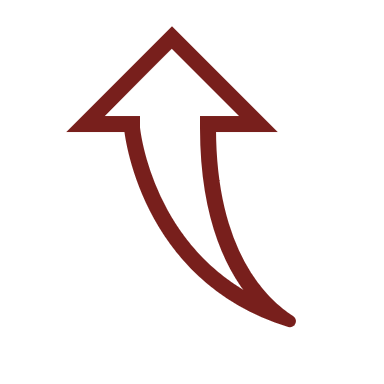 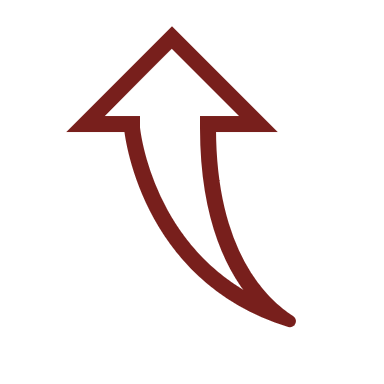 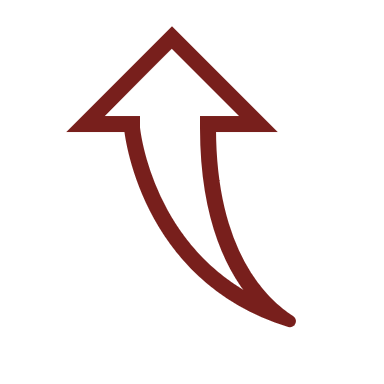 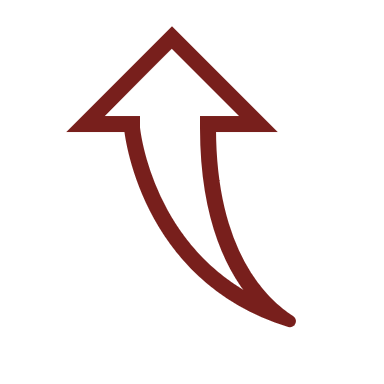 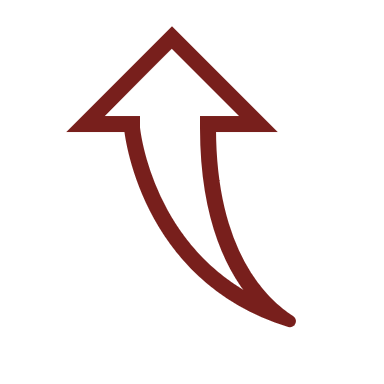 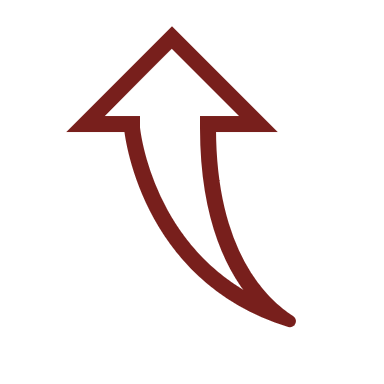 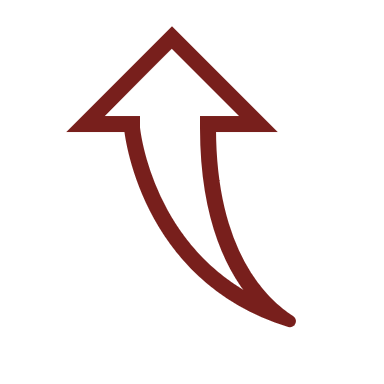 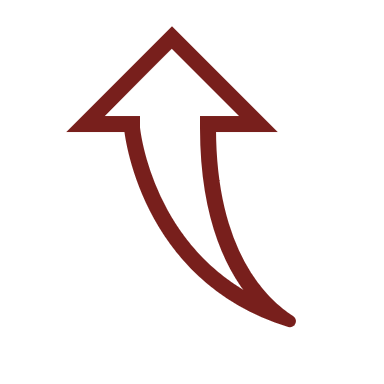 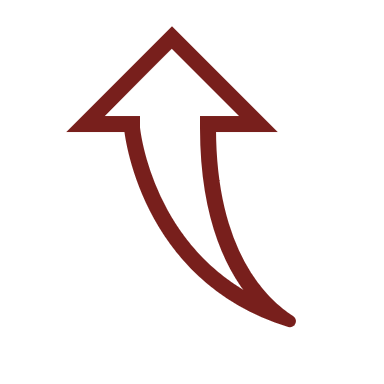 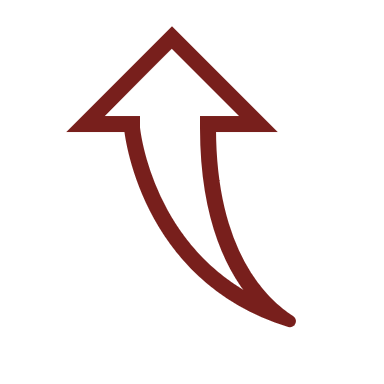 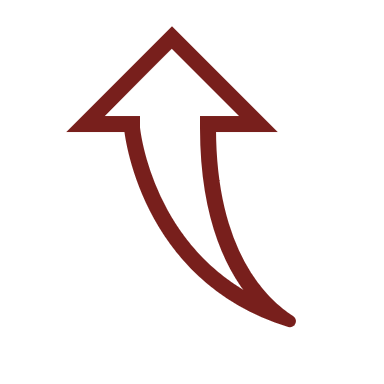 14
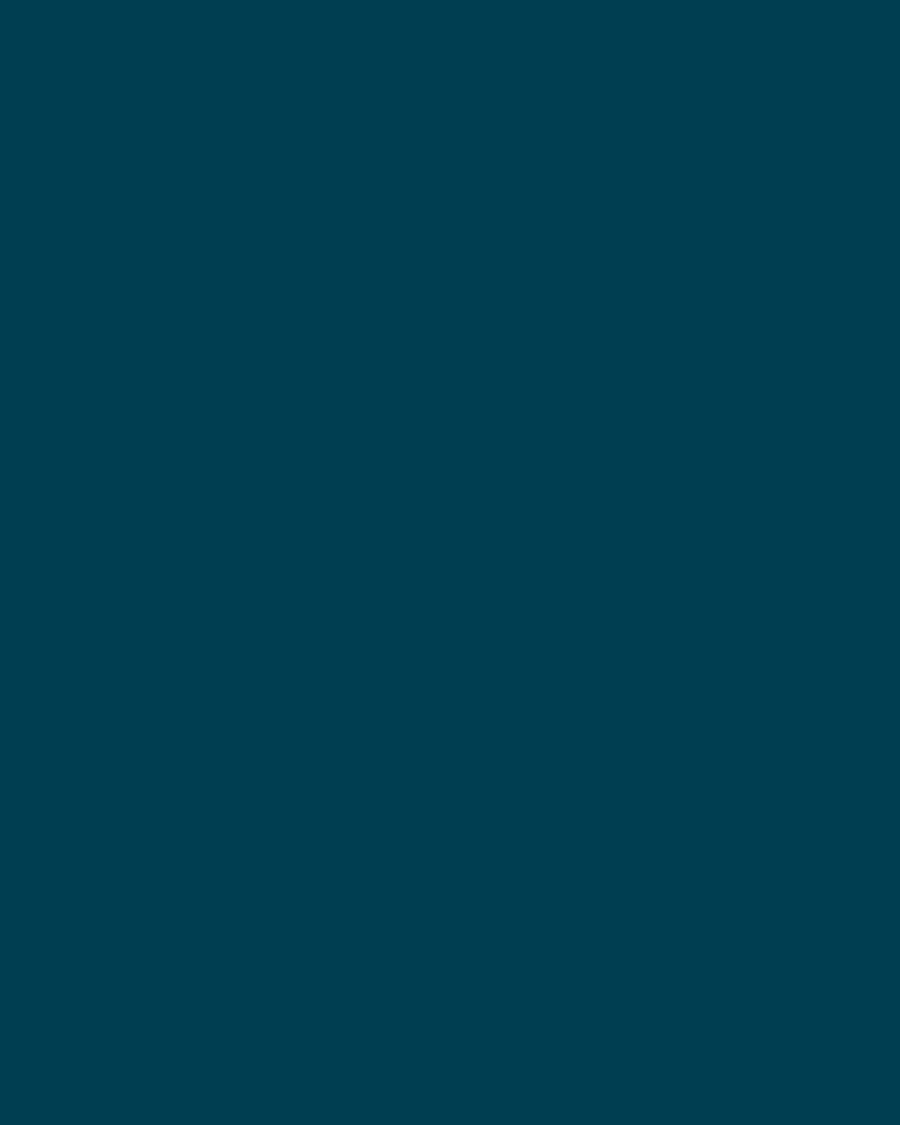 9% of the current U.S. population lives in Texas.
Between 2010 and 2020, the Texas population grew more than any other state.
Growth was concentrated in metropolitan areas.
More than ½ of Texas counties lost population since the last Census, all of them rural.
The percent of Hispanics in our state is near parity to NH Whites.
The bulk of current post-baccalaureate enrollments are Millennials.
Gen Z are already enrolled as graduate students.
Texas is 1 of 13 states that will experience an increase in high school graduates in the next 15+ years.
Demographic Changes – Take-a-ways
15
Meeting Student 
and 
Workforce Demand
16
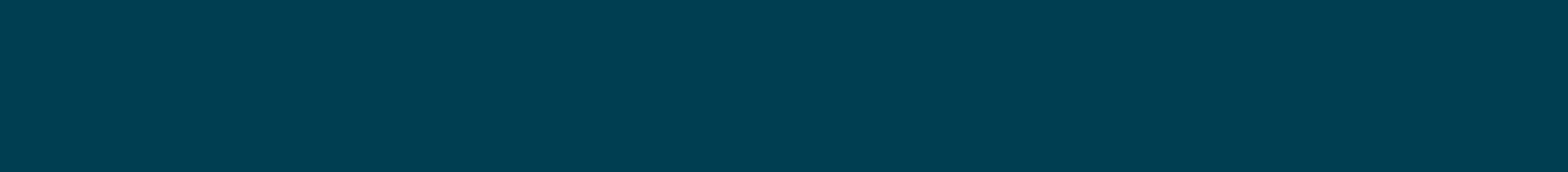 Graduate education has market value
Median usual weekly earnings			Unemployment Rate
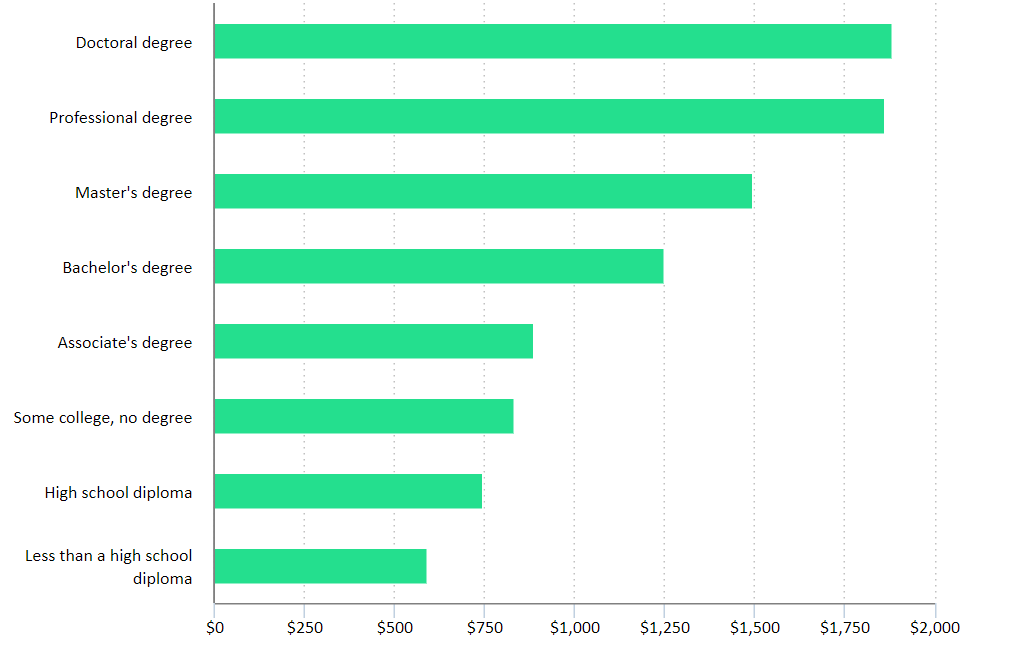 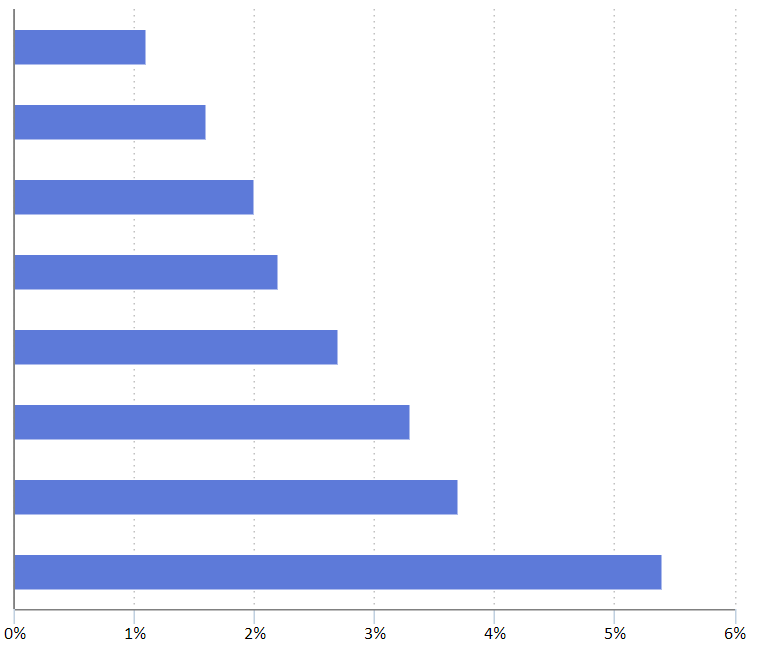 $1,883
Doctoral Degree
						Professional degree
					Master’s degree
				Bachelor’s degree
			Associate’s degree
		Some college, no degree
	High school diploma
Less than HS diploma
1.1%
$1,861
1.6%
$1,497
2.0%
$1,248
2.2%
$887
2.7%
$833
3.3%
$746
3.7%
$592
5.4%
17
Data Source: BLS, 2020
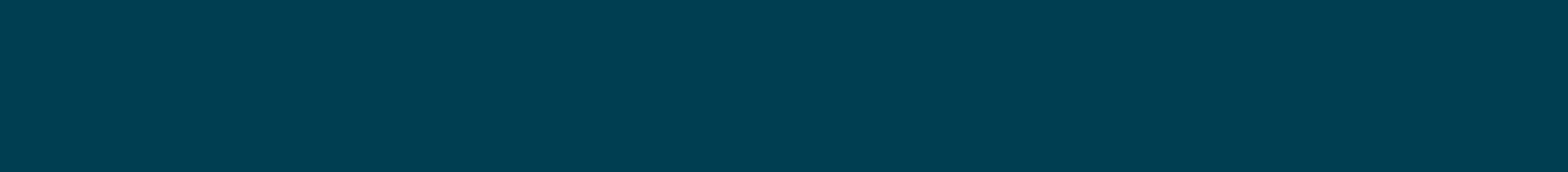 Graduate education has market potential
5.4%
18
Data Source: BLS, 2020
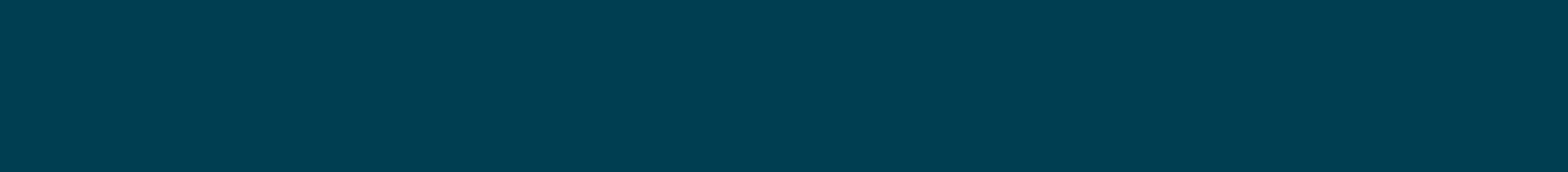 Graduate training and the “Great Resignation”
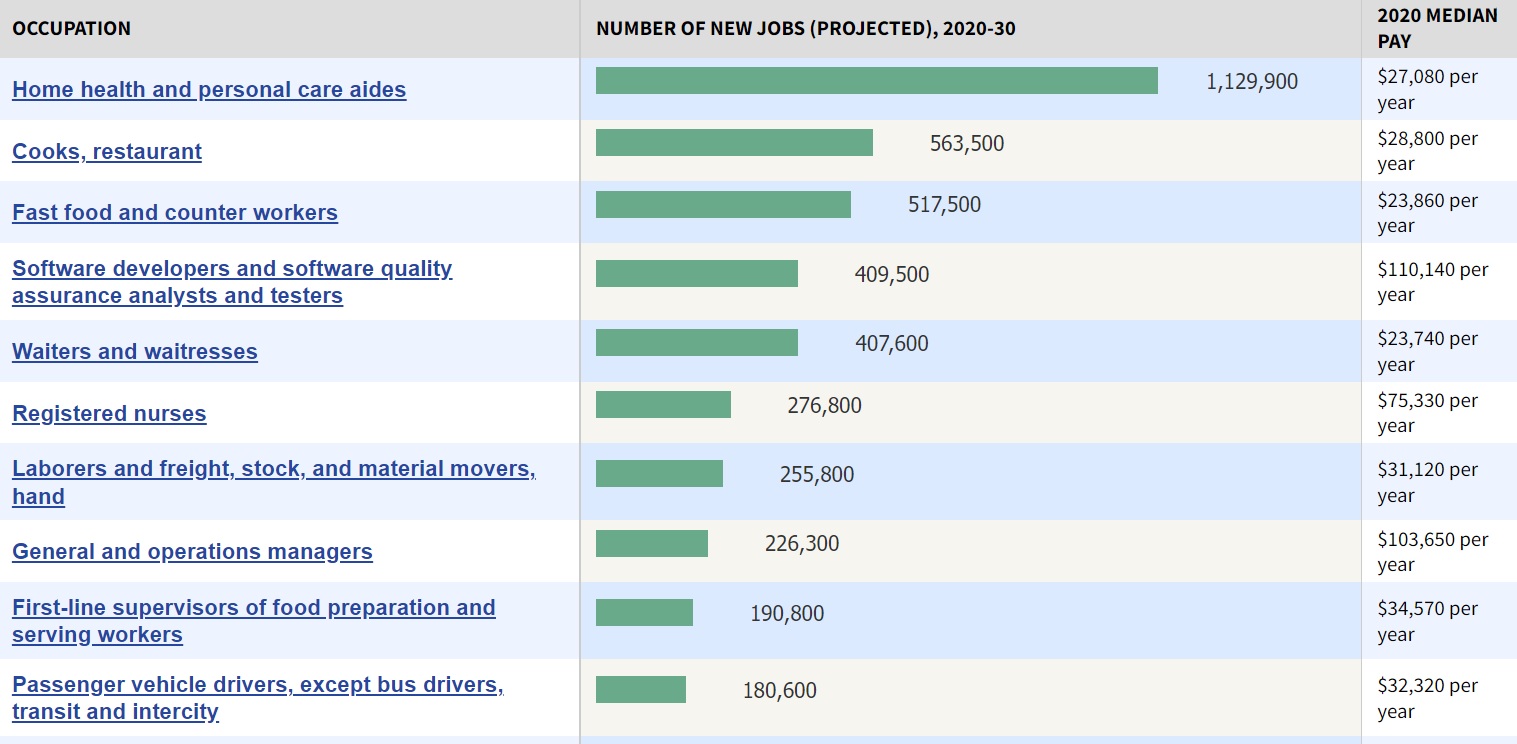 19
Economic downturn has not led to boost in higher education enrollments overall
20
Data Source: THECB Accountability System
60x30XTX Refresh
21
The 60x30TX Strategic Plan forTexas Higher Education
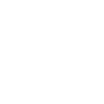 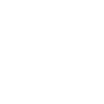 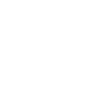 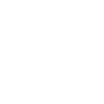 550,000 credentials in 2030
Marketable skills for all credentials
60% of first-year wages
60% of Texans 25-34 with credentials by 2030
Marketable skills
Student debt
60x30TX
Completion
22
Strengthening the 60x30TX plan
Build on the focus of the original 60x30TX plan to increase postsecondary attainment by developing clear goals that expand the educated workforce and drive economic prosperity.
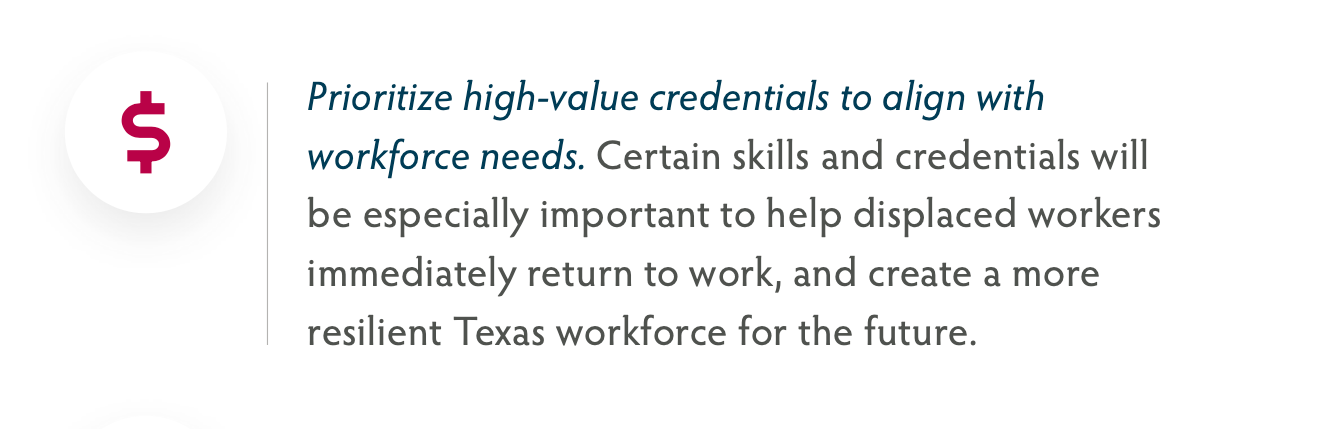 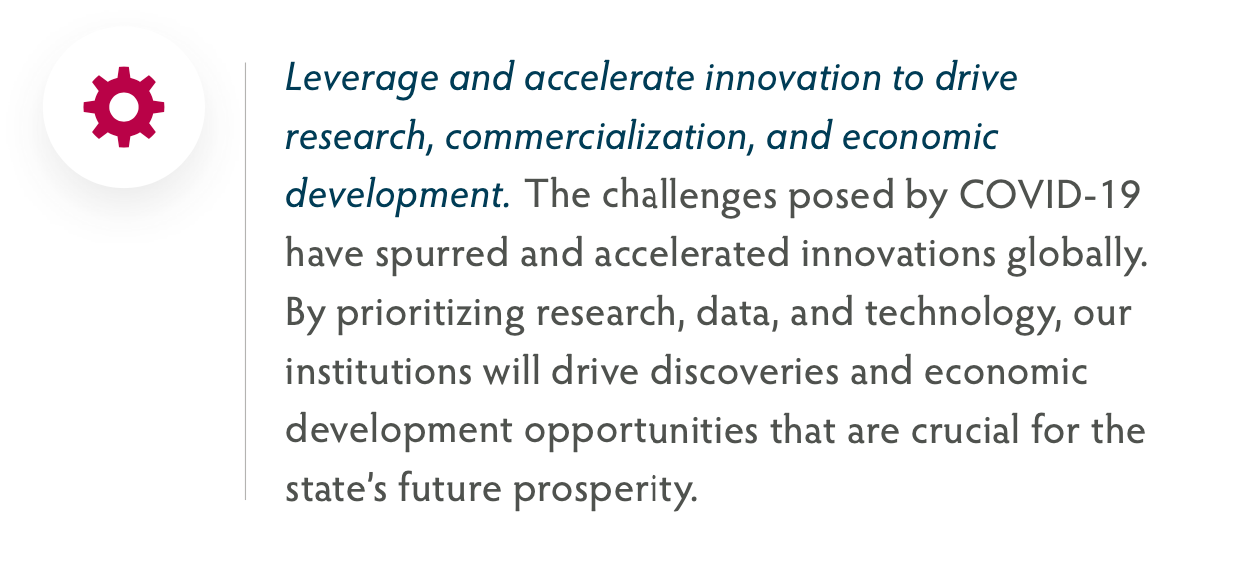 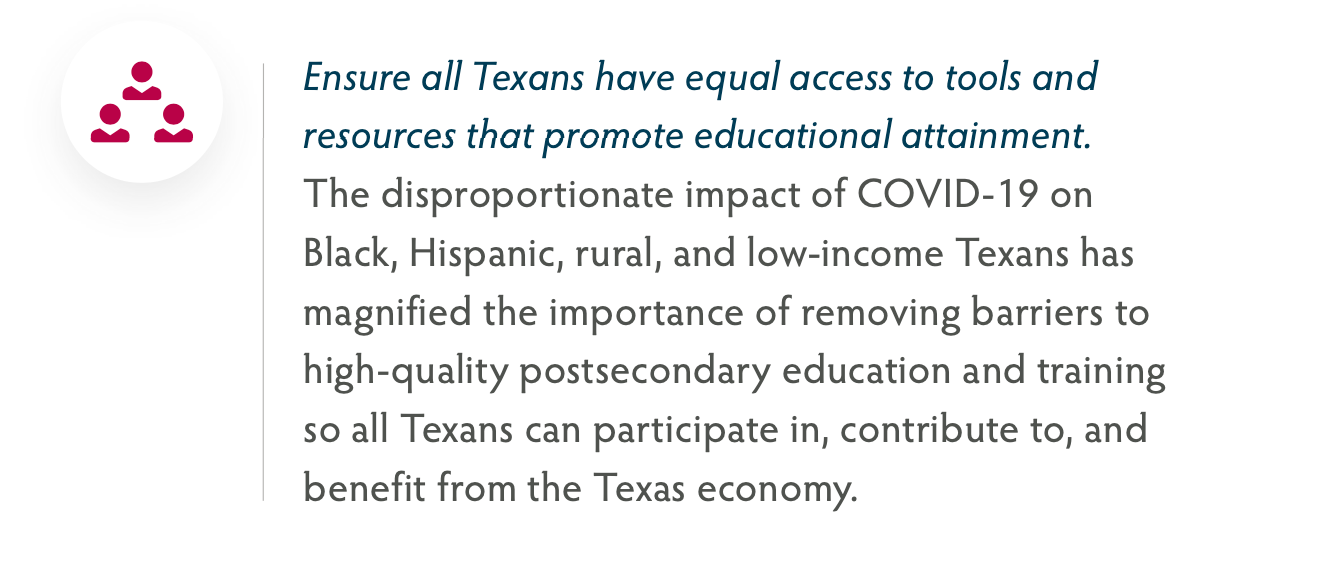 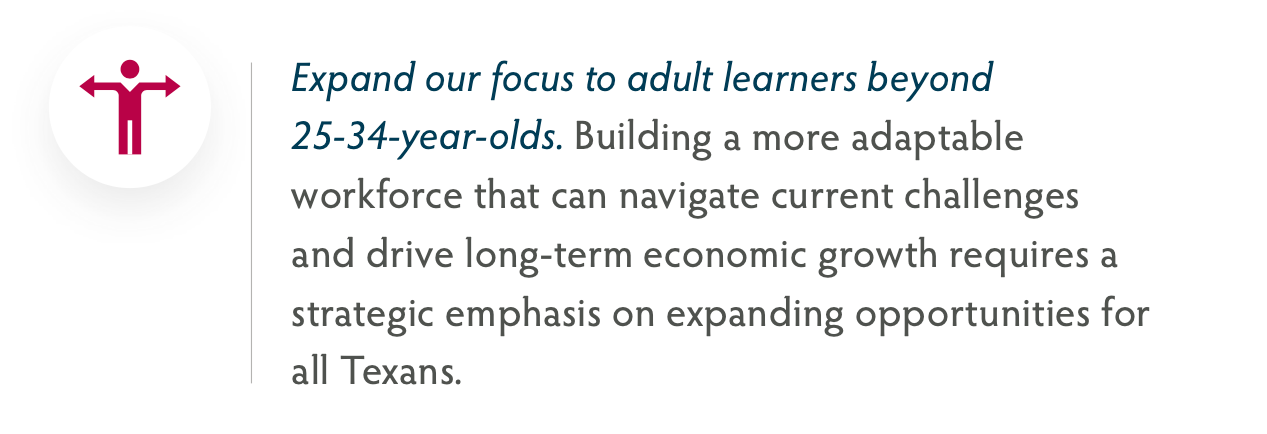 23
Research and Development Landscape in Texas
Texas was third in the nation in 2019 in total research expenditures (see next slide)

From 2010 to 2019, Texas held steady at 7% of all U.S. R&D expenditures 

Overall, Texas institutions command a large proportion of total U.S. research activity, however, it's diffused over a broader range of institutions than in many other states

In 2019, only two Texas institutions were in the top 25 nationwide by total R&D expenditures: 
University of Texas M.D. Anderson at #20
Texas A&M University/Health Science Center at #22
24
Texas ranked third nationally for total research expenditures
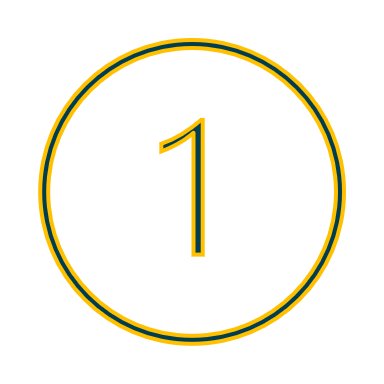 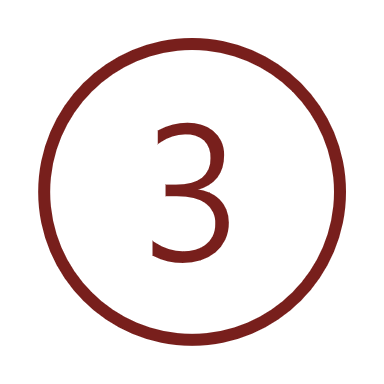 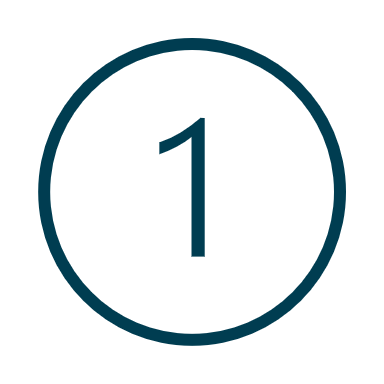 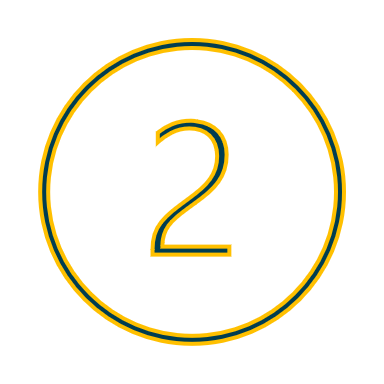 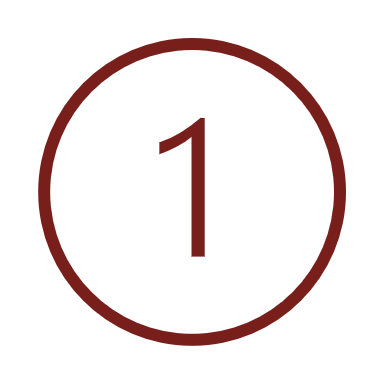 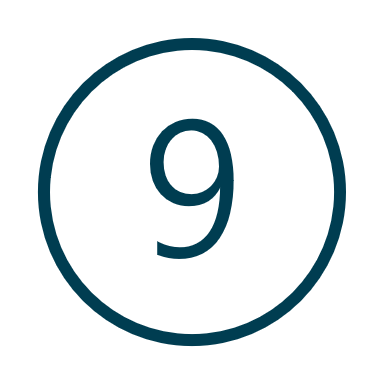 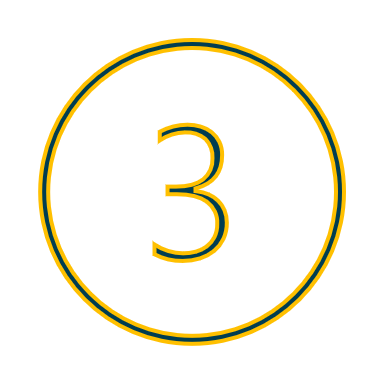 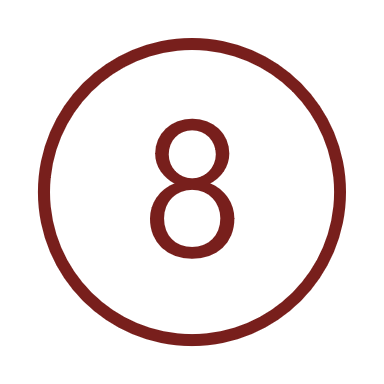 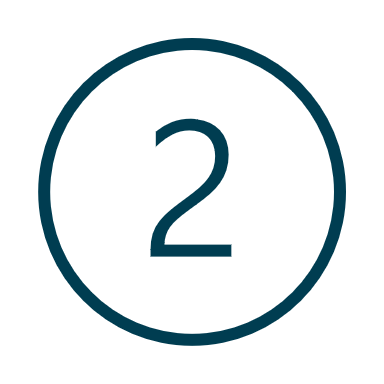 25
Data Source: National Science Foundation, 2019
THECB Resources
26
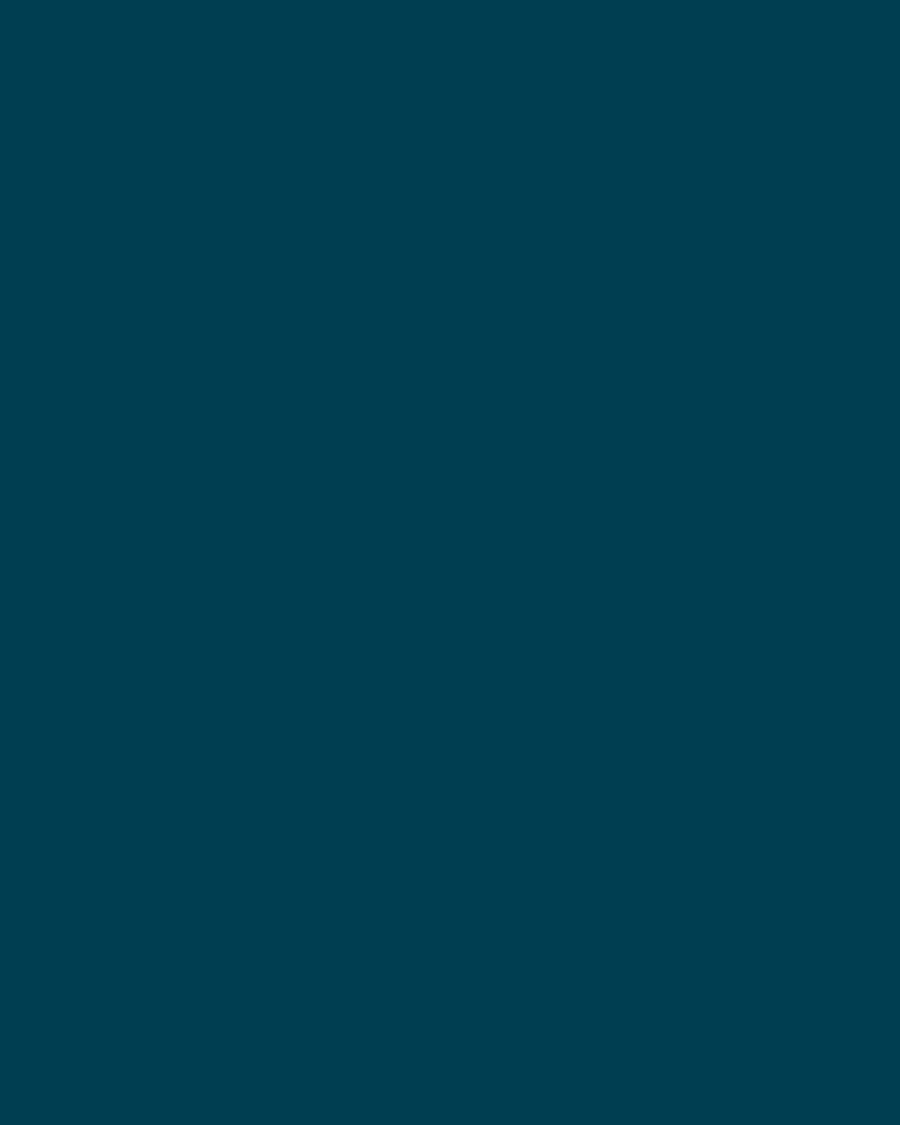 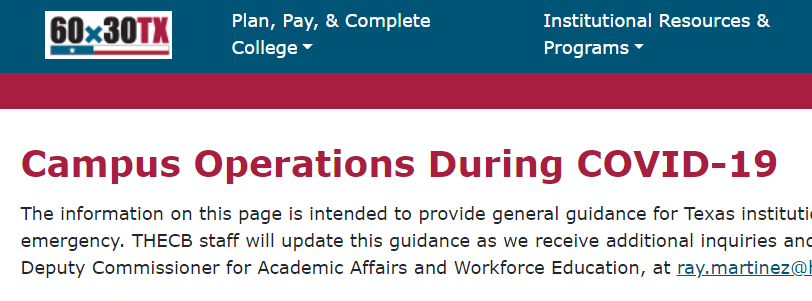 FAQ site is minimal
27
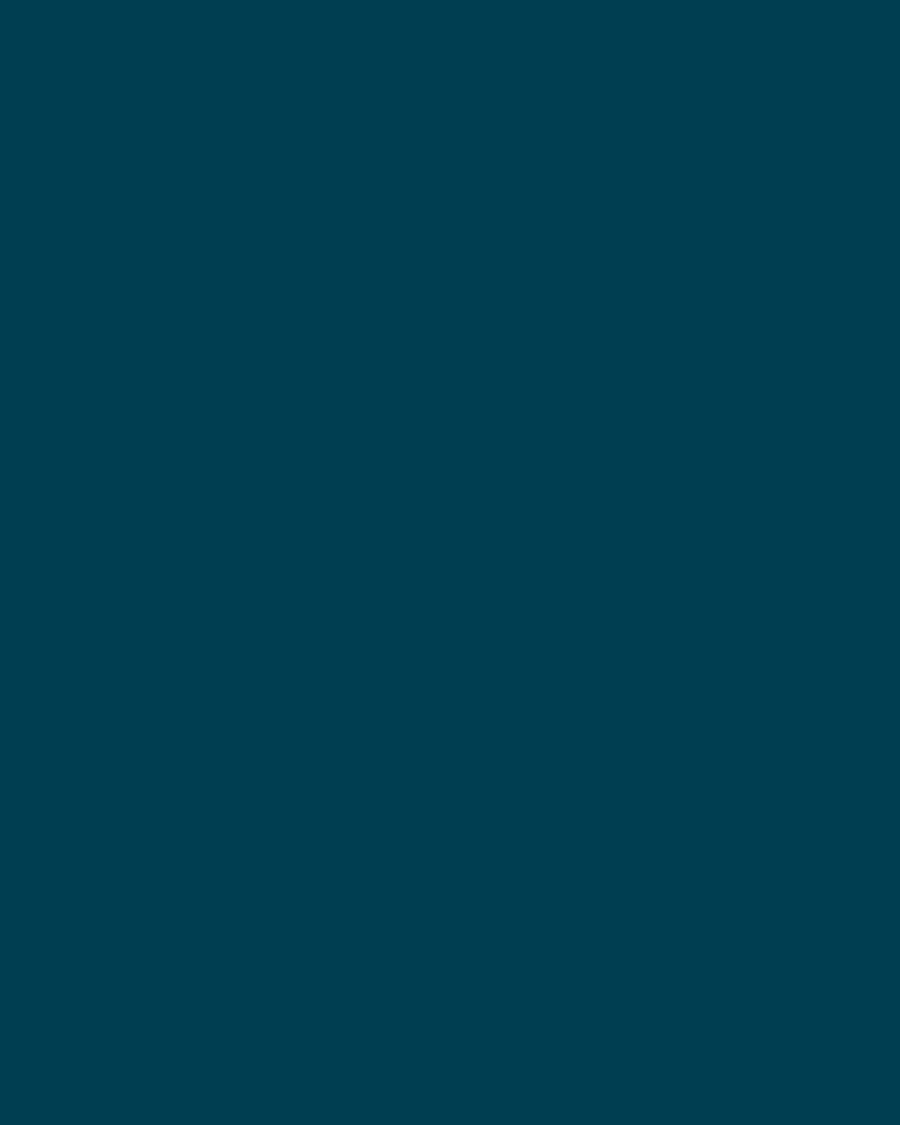 GEER funds
28
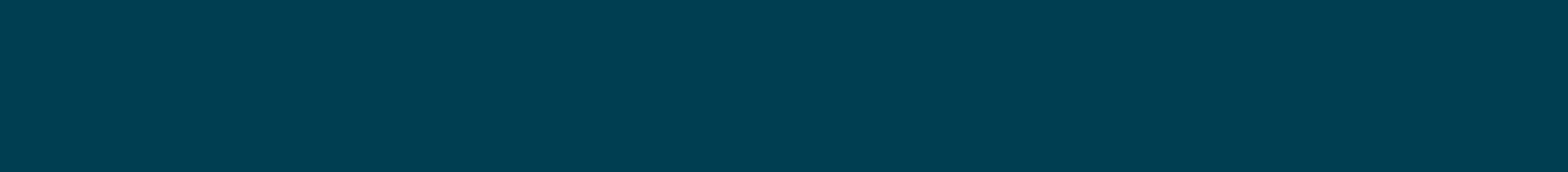 THECB Resources
Accountability System www.txhigheredaccountability.org/acctpublic/ 
Classification of Instructional Programs (CIP) www.txhighereddata.org/Interactive/CIP/ (Texas)
Degree Program Search www.thecb.state.tx.us/apps/programinventory 
Institutional Program Inventory www.thecb.state.tx.us/apps/programinventory
29
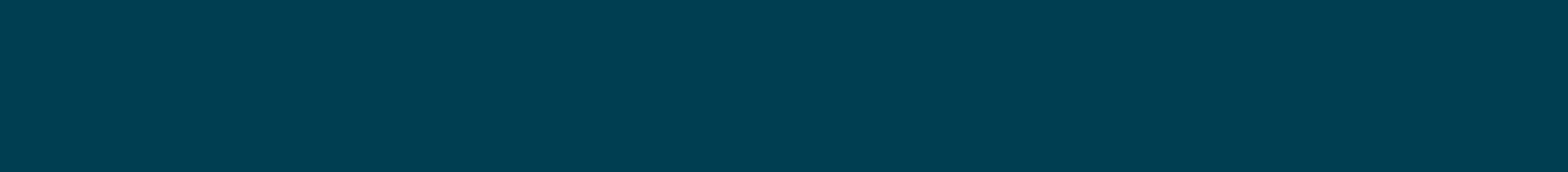 Other Resources
Bureau of Labor Statistics, Occupational Outlook Handbook https://www.bls.gov/ooh/
Burning Glass www.burning-glass.com 
Department of State Health Services, Health Professions Fact Sheets http://www.dshs.texas.gov/chs/hprc/health.shtm 
Economic Development and Employer Planning System www.edeps.org 
National Center for Education Statistics, Integrated Post-Secondary Education Data System (IPEDS) https://nces.ed.gov/
    and https://nces.ed.gov/ipeds/cipcode/
National Science Foundation, WebCASPAR: Integrated Science and Engineering Resources Data System
    https://ncsesdata.nsf.gov/webcaspar/
Texas Administrative Code https://texreg.sos.state.tx.us/public/readtac$ext.ViewTAC?tac_view=4&ti=19&pt=1&ch=5
Texas Health Professions Regulatory Boards www.hpc.texas.gov/agencies/ (Health Professions)
Texas Labor Market Information https://texaslmi.com/ 
Texas Workforce Commission www.twc.state.tx.us
30
Questions
31
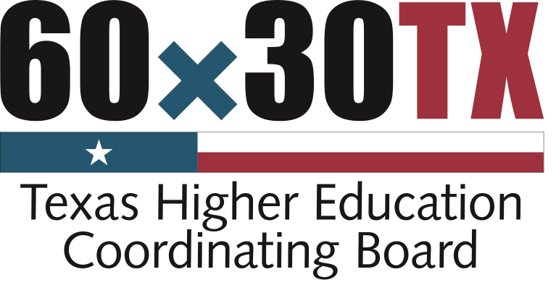 Ray Martinez, J.D.
Deputy Commissioner, Academic Affairs and Workforce Education
Ray.Martinez@highered.texas.gov
32